وزارة التعليم العالي والبحث العلمي  
جامعة كربلاء – كلية العلوم السياحية                                       
 قسم إدارة المؤسسات الفندقية
  مادة إدارة الموارد البشرية
         المرحلة الرابعة

(مفهوم وأهمية إدارة الموارد البشرية)
The concept and importance of human resources management
 مقدمة من قبل 
 م.م منتظر كاظم شمران
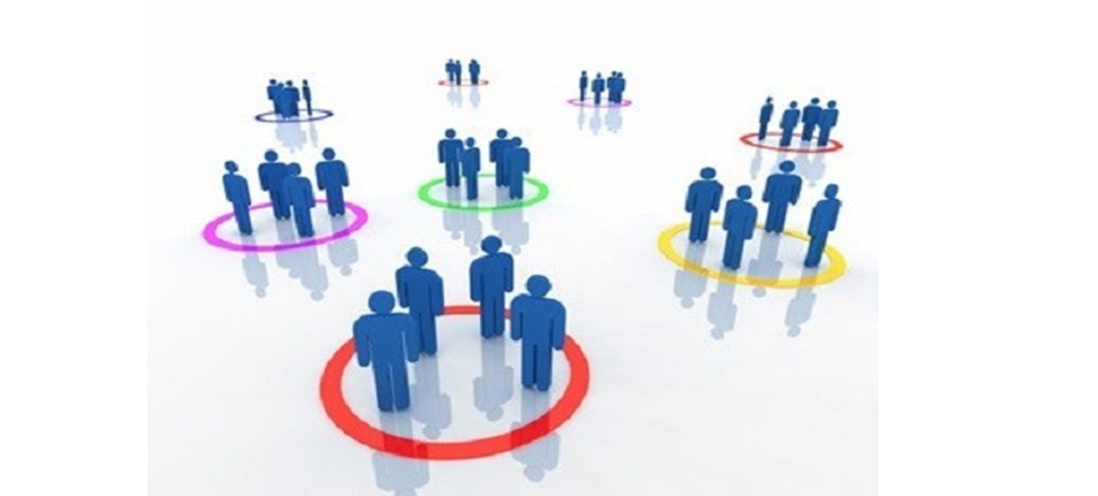 المقدمة:
أن النشاط الخاص بالعنصر البشري في المنظمة ، وبغض النظر عن المصطلح المستخدم لوصفه ، يعتبر من الأنشطة المهمة ، لا بل النشاط الذي يمكن أن يكسب المنظمة ميزة تنافسية غير قابلة للتقليد من قبل المنافسين كونه يتعامل مع الإنسان الذي لا يمكن تقليده في حاجاته ورغباته وتوقعاته ، علاوة على ذلك أن إدارة الموارد البشرية أو ما يسمى بإدارة الأفراد سابقاً نشأت عبرمراحل تاريخية كانت بداياتها مع بدايات الفكر الإداري ممثلاً بمرحلة ما قبل الإدارة العلمية مرت عبر مخاض تاريخي وحقب زمنية استجابة فيها للتغييرات البيئية الخارجية والتغييرات في بيئة المنظمات وتركيبة الموارد البشرية فيها.
فكانت البدايات مع نشاط استمد اغلب أفكاره ومبادئه من حقول قريبة كالعلاقات الصناعية واقتصاد العمل وعلم النفس الصناعي وعلم الاجتماع الصناعي وعلم السلوك التنظيمي وعلم النفس الاجتماعي والعلم السياسي والإدارة العامة ، تفاعلت تلك الحقول فيما بينها مكونة حقل أطلق عليه بإدارة العاملين ثم إدارة الأفراد ، فإدارة الموارد البشرية وأخيراً إدارة الموارد البشرية الاستراتيجية ليشكل الأخير تعبيراً واضحاً عن إدارة مسؤولة عن تحقيق المواءمة بين المنظمة والبيئة من خلال تحقيق المواءمة بين الفرد والمنظمة والفرد والبيئة.
مفهوم وتعريف إدارة الموارد البشرية:
 قدم الباحثين العديد من التعاريف والتوصيفات التي توضح ماهية ادارة الموارد البشرية و لخص بعض هذه التعاريف كما يلي :
تشمل إدارة الموارد البشرية جميع القرارات والإجراءات الإدارية التي تؤثر على طبيعة العلاقة بين المنظمة وموظفيها - مواردها البشرية . 
تضم إدارة الموارد البشرية مجموعة من السياسات المصممة لتحقيق أقصى قدر من التكامل التنظيمي والالتزام بالموظفين والمرونة وجودة العمل. 
بعض  المقترحات لإدارة الموارد البشرية ومنها , ينبغي إدماج سياسات الموارد البشرية في التخطيط الاستراتيجي للأعمال التجارية واستخدامها لتعزيز ثقافة تنظيمية مناسبة (أو تغيير غير ملائم)، وأن الموارد البشرية قيمة ومصدرا للميزة التنافسية، ويمكن الاستفادة منها بأكبر قدر من الفعالية من خلال سياسات متسقة متبادلة وتعزيز الالتزام والذي يعزز رغبة الموظفين في العمل بشكل مرن من أجل السعي لتحقيق التميز والابداع.
ان الطرق التي يستخدم بها مصطلح ادارة الموارد البشرية من قبل الأكاديميين والممارسين تشير إلى كل من الاختلافات في معنى وتركيز مختلف بشكل كبير على ما يشكل مكوناته الأساسية , الاختلاف في النظر الى ماهية الموارد البشرية يشير الى الطبيعة الديناميكية التي يتمتع بها هذا المصطلح , وبذلك سعى الكثير من الباحثين في وضع تفصيل بكل ما يتعلق بواجهات النظر المختلفة من اجل الاحاطة الشاملة بهذا المفهوم.
أهميّة إدارة الموارد البشريّة
 تُعتبر إدارة الموارد البشريّة من الأقسام الإداريّة ذات الأهمية في الهيئات ومنظمات الأعمال والمؤسسات السياحية والفندقية المتنوعة، وتُلخص أهميتها وفقاً للنقاط الآتية:
تزويد الموارد البشريّة بالمُؤهّلات المُتنوعة والمُناسبة؛ عن طريق الاعتماد على أفضل إدارة تُساهم في تطور الإنتاج نوعاً وكمّاً. 
توفير كافة الأدوات والوسائل الخاصة بالأفراد من الموظفين؛ عن طريق إعداد مجموعةٍ من البرامج التدريبيّة، وتوفير الأجور والحوافز التي تدعم أفضل أداء وتزيد من مُعدّل الإنتاجيّة. 
تعزيز التنسيق والتنظيم بين كافة الوحدات الإداريّة والمهام الخاصة بالأفراد من الموظفين؛ من خلال تفعيل دور المُناقشة مع الإدارة التنفيذيّة.
 المُشاركة في التعرف على المُشكلات الرئيسيّة الخاصة بالأفراد من الموظفين والتي تُؤثر بشكلٍ سلبيّ على فاعلية وكفاءة المُنشأة. 
المُساهمة في دراسة جميع الكفاءات الفعاليّة والتنظيميّة والمُؤشرات المُستخدمة في قياس الكفاءة الخاصة بالأداء، ونسب الحوادث التي تُؤثر في العمل، وغيرها من المُؤشرات والمُعدّلات الأُخرى.
 تقديم المُساعدة للمديرين في تطبيق السياسات وحلّ أي مُشكلات أو قضايا خاصة بالموظفين.